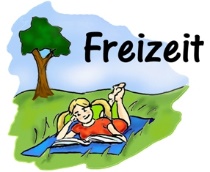 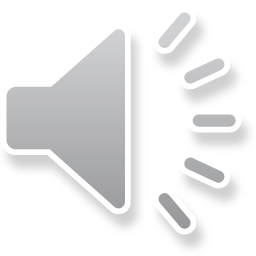 Katia Dourado
Freizeit und Hobbys
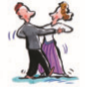 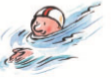 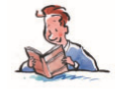 lesen
schwimmen
tanzen
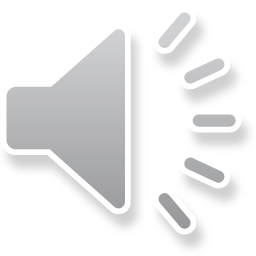 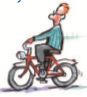 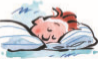 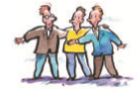 Fahrrad fahren
schlafen
Freunde treffen
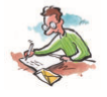 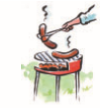 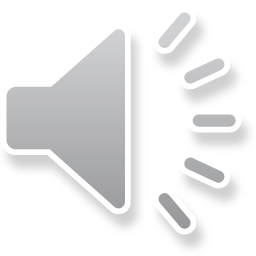 grillen
Briefe schreiben
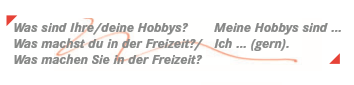 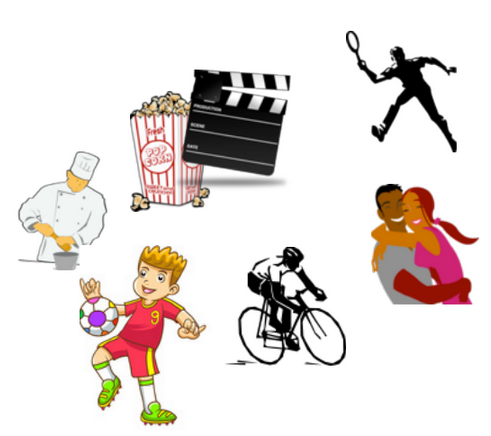 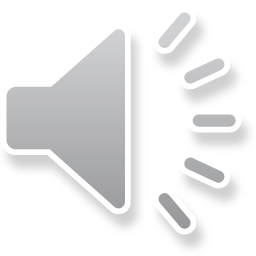 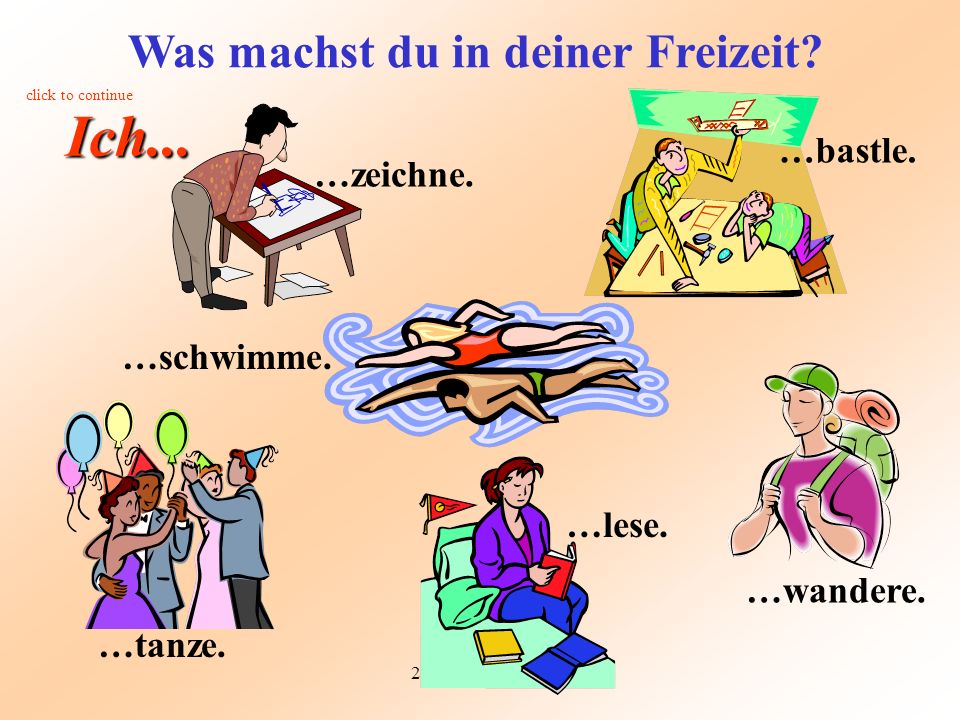 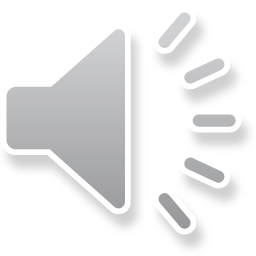 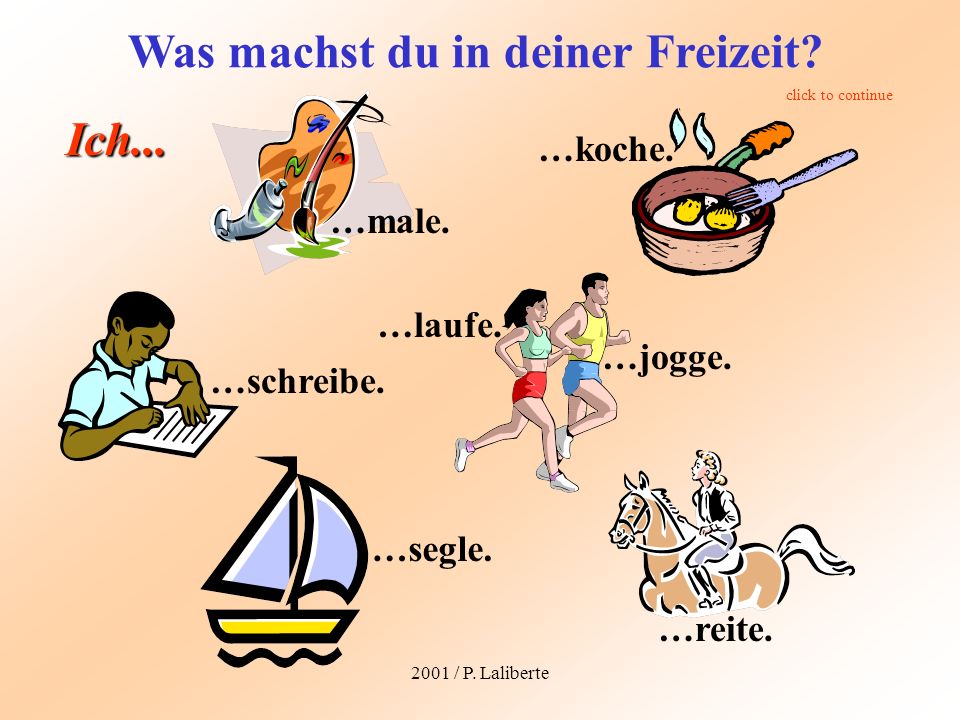 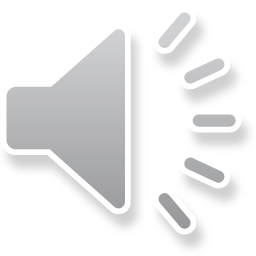 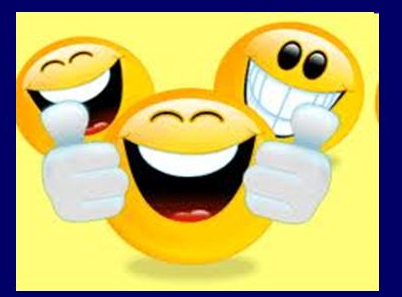 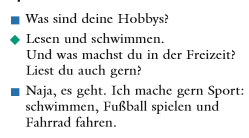 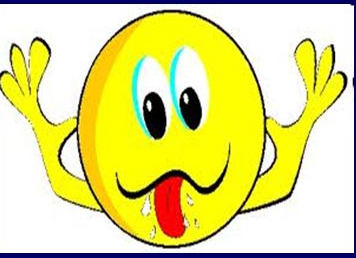 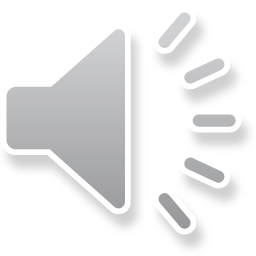 Verb: Konjugation
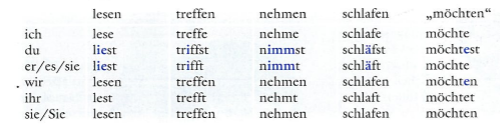 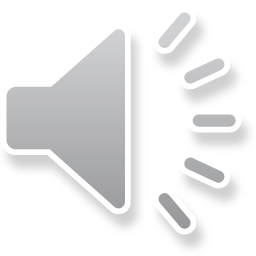 Verb: Konjugation
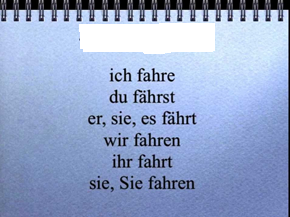 fahren
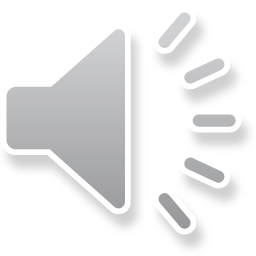